Récapitulatif 
Assurance Lafont 2023-2024
Lafont Assurances (lafont-assurances.com)

Nous proposons au sein du COSS les assurances Loisir 1, 2 et 3.  
Lorsque vous serez enregistré, vous pourrez modifier votre assurance 
avec la couverture la plus adapté à votre besoin.  

L’assurance Loisir 1 est obligatoire si vous souhaitez plonger 
en Espagne ou à l’étranger. 

Ci‐dessous les principales garanties.
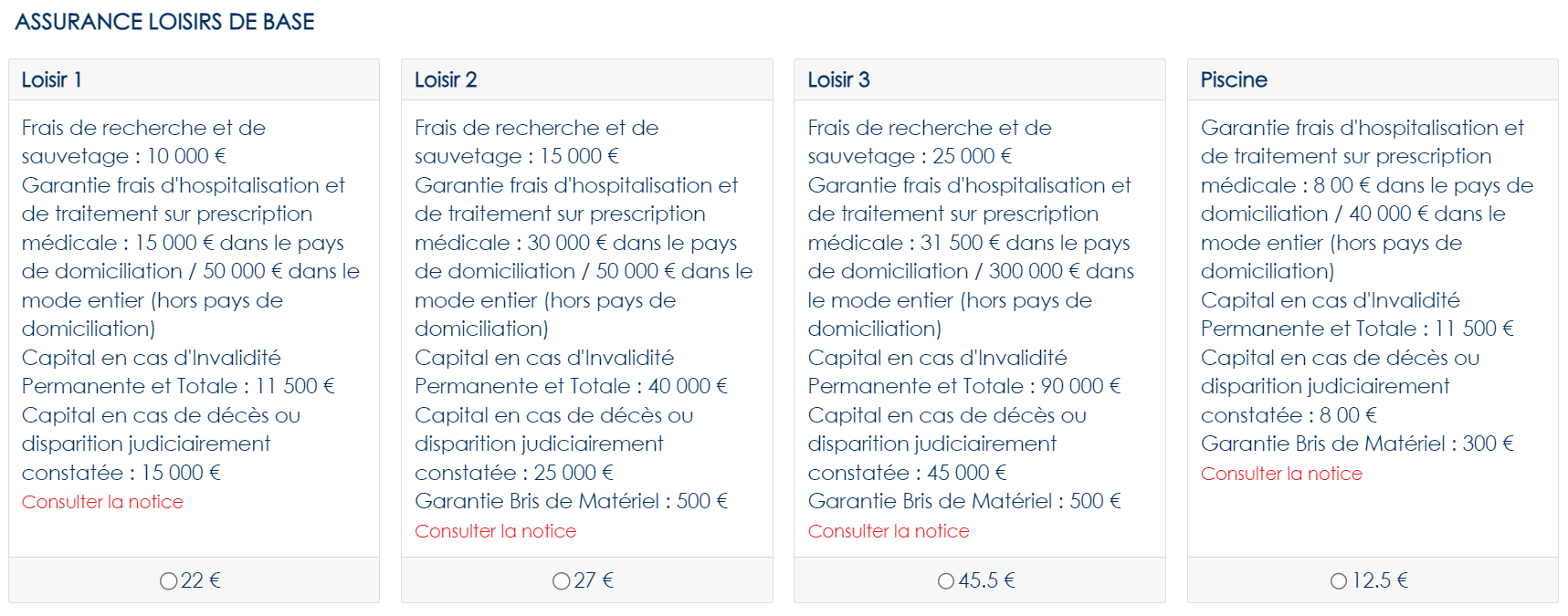 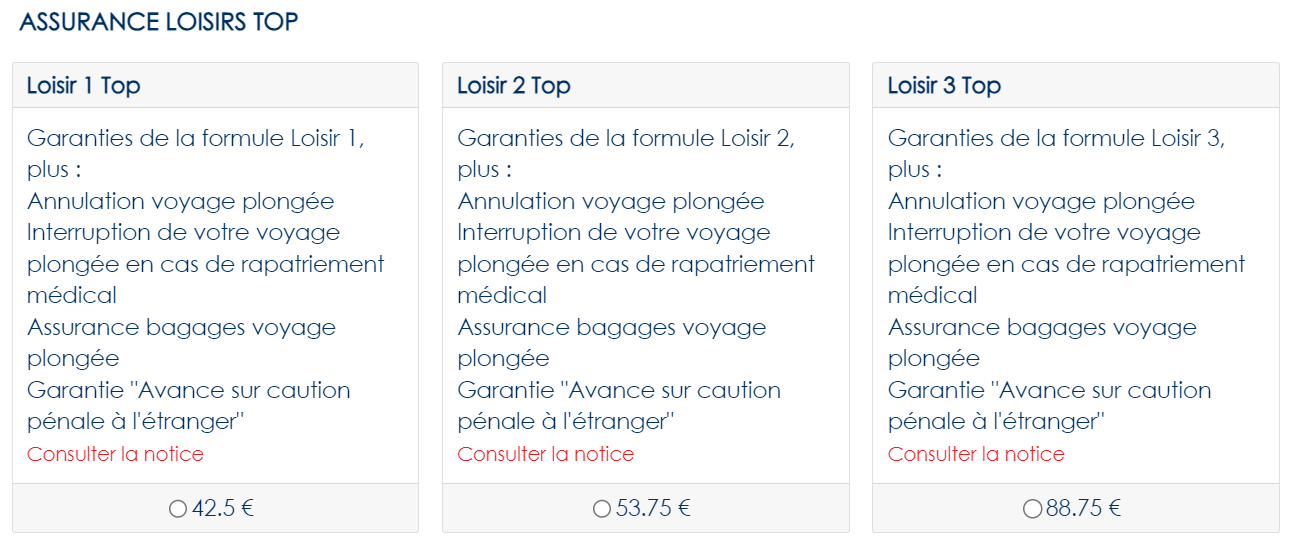 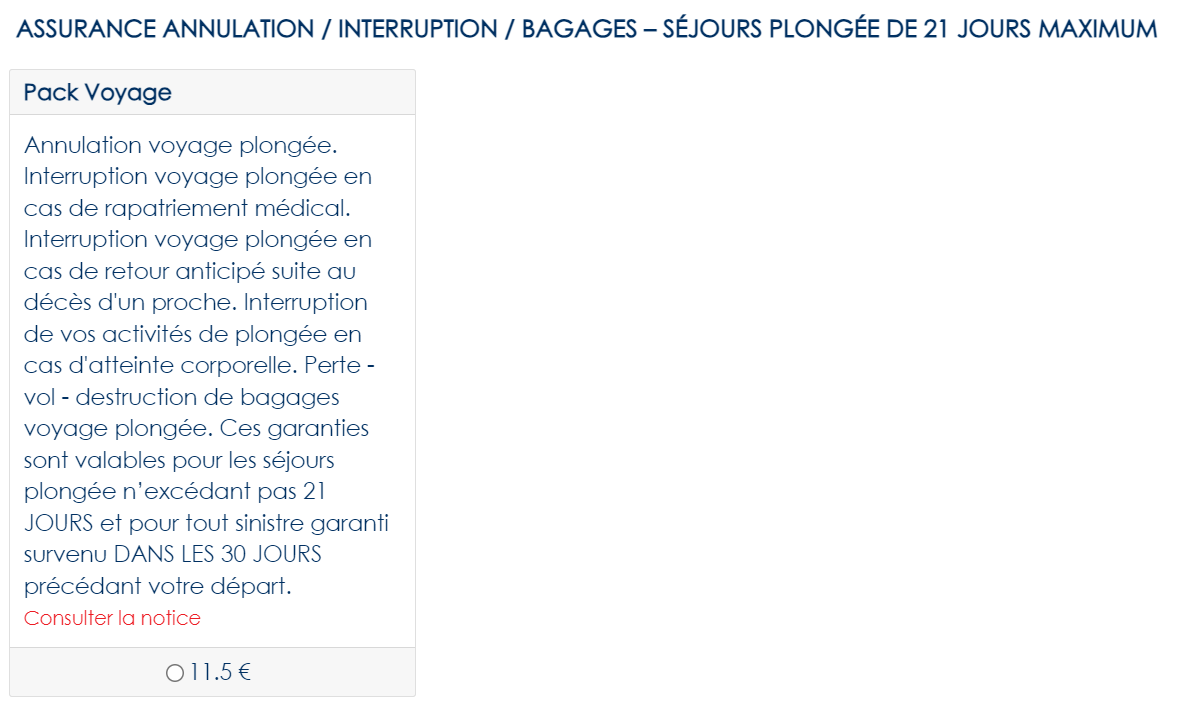